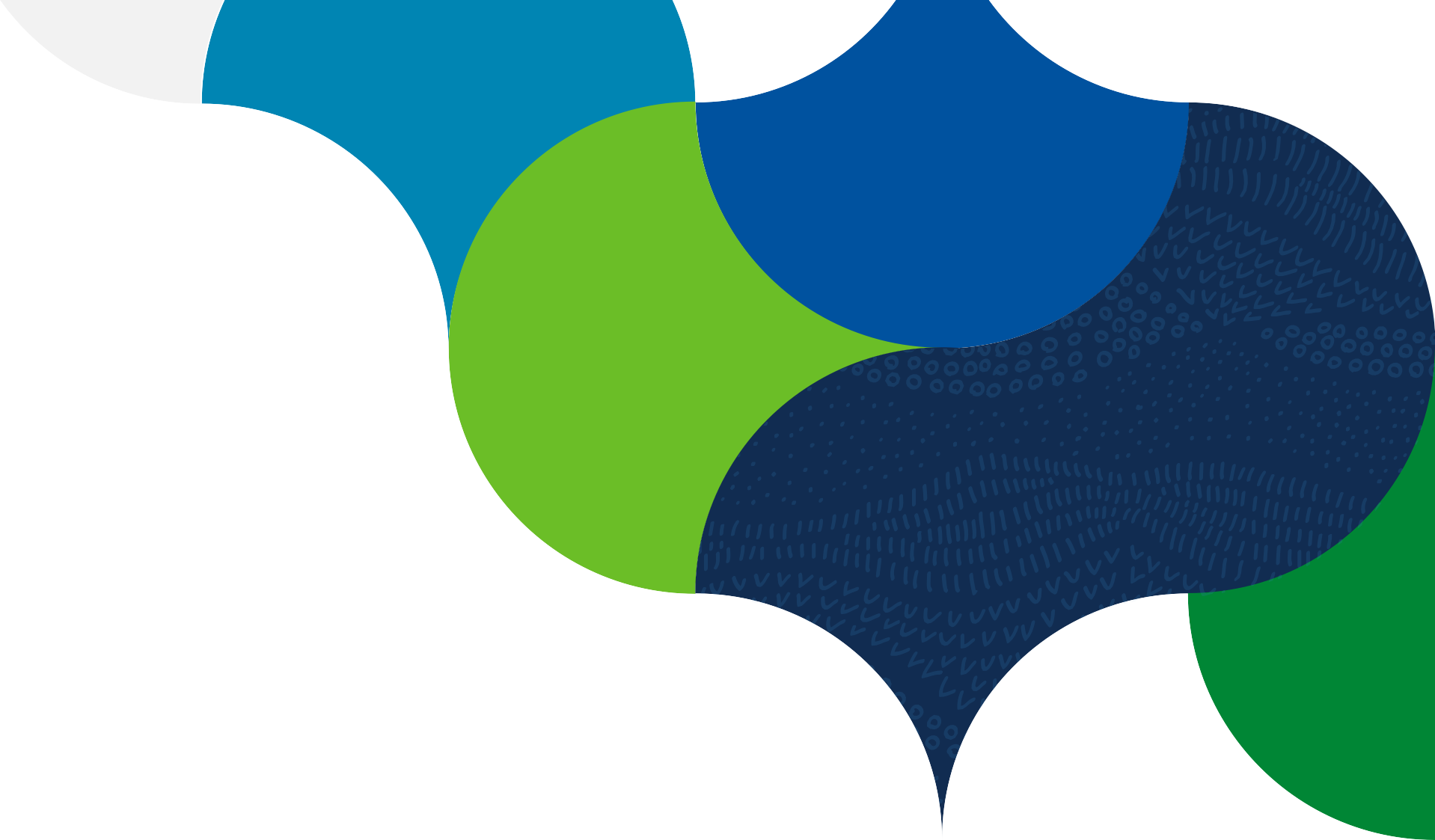 New Health Service Directive
For people without Medicare who experience domestic and family violence and/or sexual assault
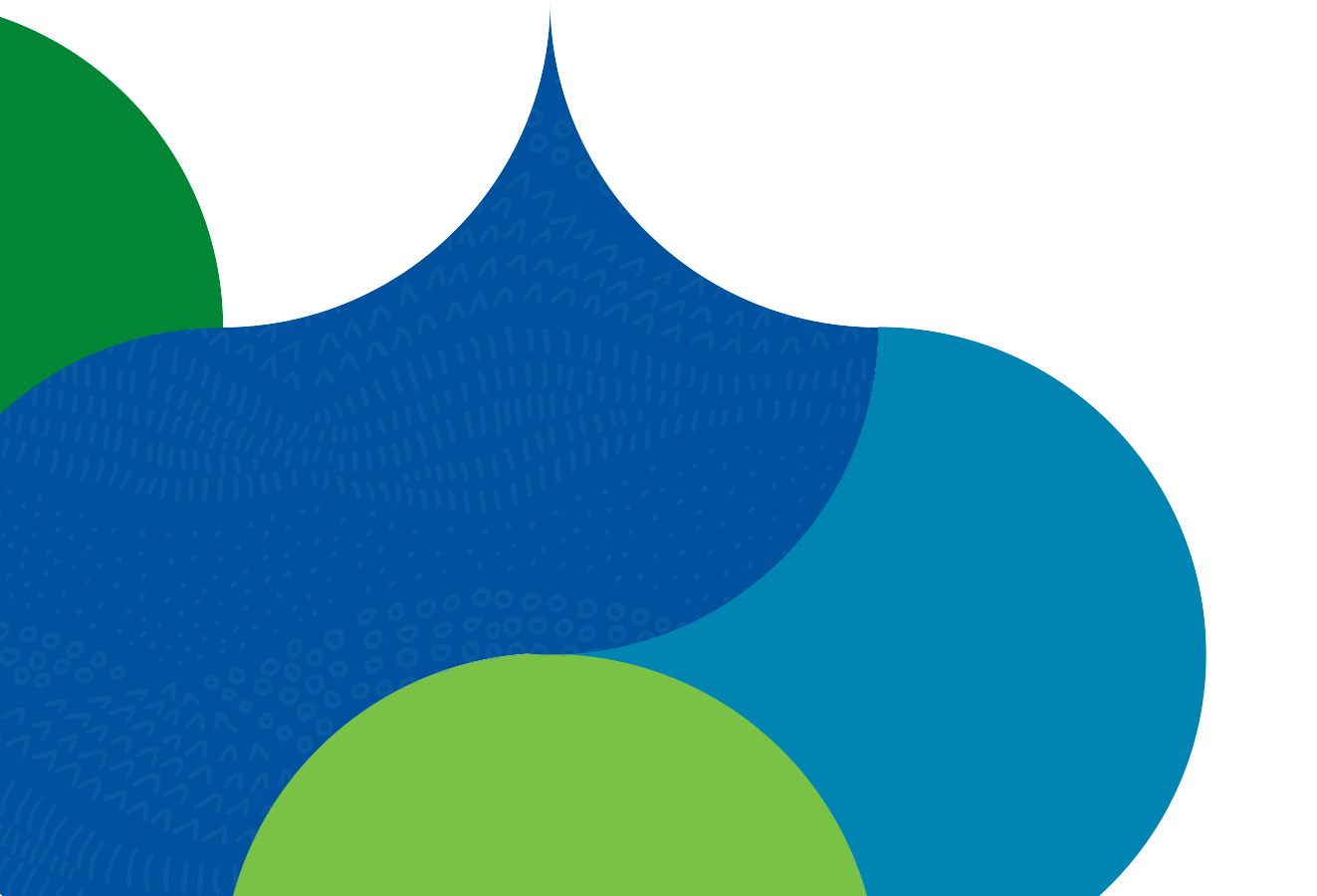 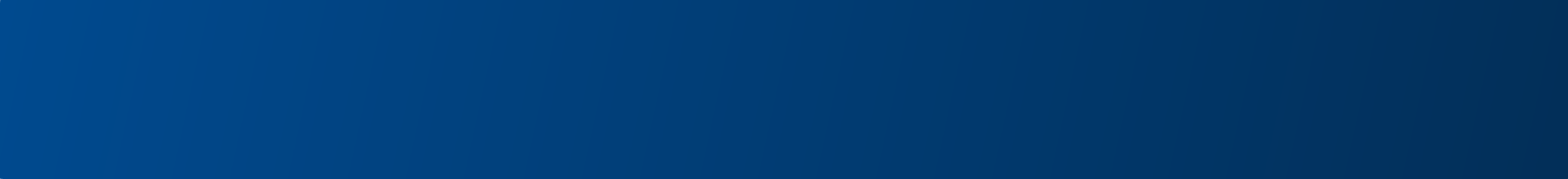 What you need to know
Free healthcare for your experience if you don’t have Medicare

You can now access free healthcare in public hospitals and health services in Queensland if you don’t have Medicare and need help because of a domestic and family violence and/or sexual assault experience.

Any type of healthcare that’s related to your experience is free in any Queensland public hospital and health service.

You can ask for an interpreter for free. You can tell the healthcare worker if there is an interpreter you do or do not want to talk to. You can also ask for a phone interpreter from outside of Queensland.
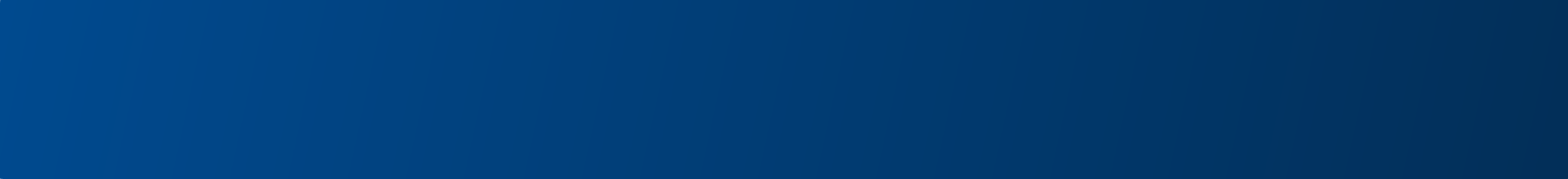 What you need to know
What is domestic and family violence?

Domestic and family violence is when someone in a relationship with you uses violence, threats or abuse to control you. 

This person can be someone you are in an intimate or romantic relationship with, an ex-partner, or someone else in your family. It could also be someone you live with who uses violence or abuse to control you, such as an informal carer (like a family member or friend that provides care to you). 

Domestic and family violence can cause you to feel afraid and unsafe. It does not always involve physical violence.
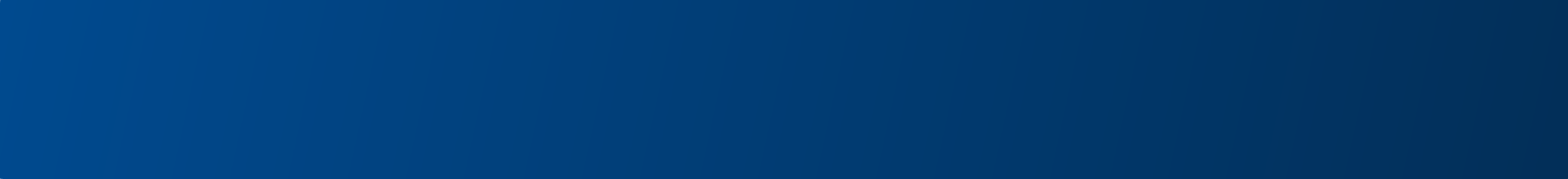 What you need to know
What is sexual assault?

Sexual assault is any unwanted sexual act that is done to you by force or without your consent. 

This means you might be forced, talked into or manipulated into unwanted sexual activity.

Consent means freely agreeing to something like a sexual act.
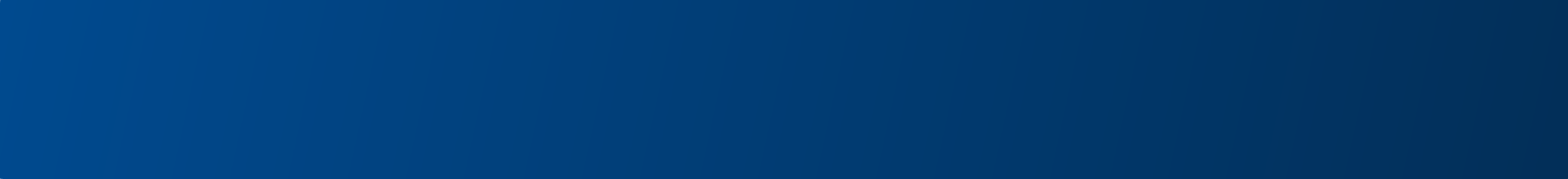 What you need to know
Some common signs of someone experiencing domestic and family violence:

being scared or afraid of their partner, ex-partner, family or an informal carer
being hurt and trying to hide bruises or other injuries
having little or no say about how their money is spent
being forced to stop seeing and talking to friends and family, and feeling alone
always being upset and becoming sad, depressed, unusually quiet or losing confidence and not enjoying things you used to
having a partner who frequently accuses them of cheating or regularly checks up on them
not wanting to leave their children with their partner
feeling they are being followed or stalked.
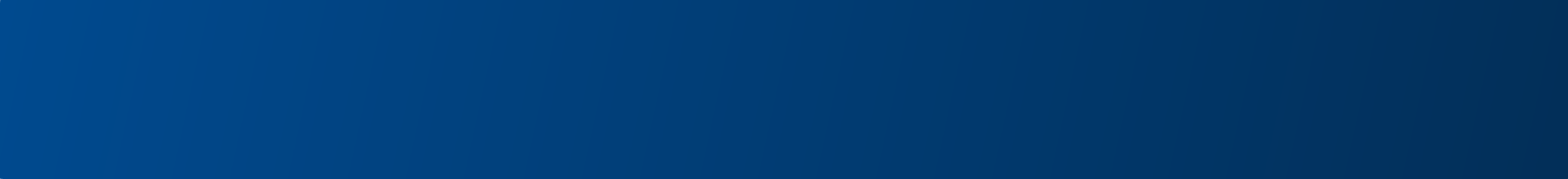 What you can do
You can now get free healthcare for domestic and family violence and/or sexual assault, even if you do not have a Medicare card or insurance.

If you’re experiencing domestic and family violence and/or sexual assault, talk to someone you trust. They can help you know what to do next.

If someone is showing signs of domestic and family violence, take action  — you may be the only one who does. Your help can make a difference.
More support
In an emergency, call Triple Zero (000)

Urgent support
Lifeline – 13 11 44
1300 MH CALL – 1300 642 255
Suicide Helpline Call Back Service – 1300 659 467

Free advice phone lines for support
DV Connect Womensline – 1800 811 811 (24 hours a day, 7 days a week) 
DV Connect Mensline – 1800 600 636 (9am - midnight, 7 days a week) 
Sexual Assault Helpline – 1800 010 120 (7:30am – 11:30pm, 7 days a week)
1800 RESPECT – 1800 737 732 (24 hours a day, 7 days a week) 
Immigrant Women’s Support Service – 07 3846 3490 (Monday – Friday, 9am – 4pm)
Multicultural Connect Line – 1300 079 020 (Monday – Friday, 9am – 4:30pm) 
Kids Helpline – 1800 551 800 (24 hours a day, 7 days a week)